GPA User’s Forum 2011 – Atlanta, Georgia
openPG
September 7, 2011
Russell Robertson
A Phasor Gateway
Creates a hardened security buffer between critical internal systems and external ones
Provides encryption to protect the confidentiality of reliability and market sensitive BES data
Facilitates and reduces the cost of phasor data exchange -- both the phasor data itself and the configuration information for this data
openPG development is funded by NERC in 2011 and 2012.
PDC vs. Phasor GatewayDistinguishing Features
PDC – optimized for time-alignment of many inputs
Accepts inputs from PMUs and other IEDs using the broadest range of formats and protocols
Provides time-alignment of data
Allows implementation of adapters that require rapid access to time-aligned data
Publishes multiple time-concentrated streams 
Reports and alarms on quality of measurements (signals) and input device status
Phasor Gateway – optimized for directed data transfer of granular information that facilitates a security-layered network design
Manages asynchronous communication of specific measurements (signals) with other gateways
Can effectively manage the joining of two semantic models
Reports and alarms on status of communication of data with other gateways
for security assessment
openPG Use Cases – NISTIR* Context
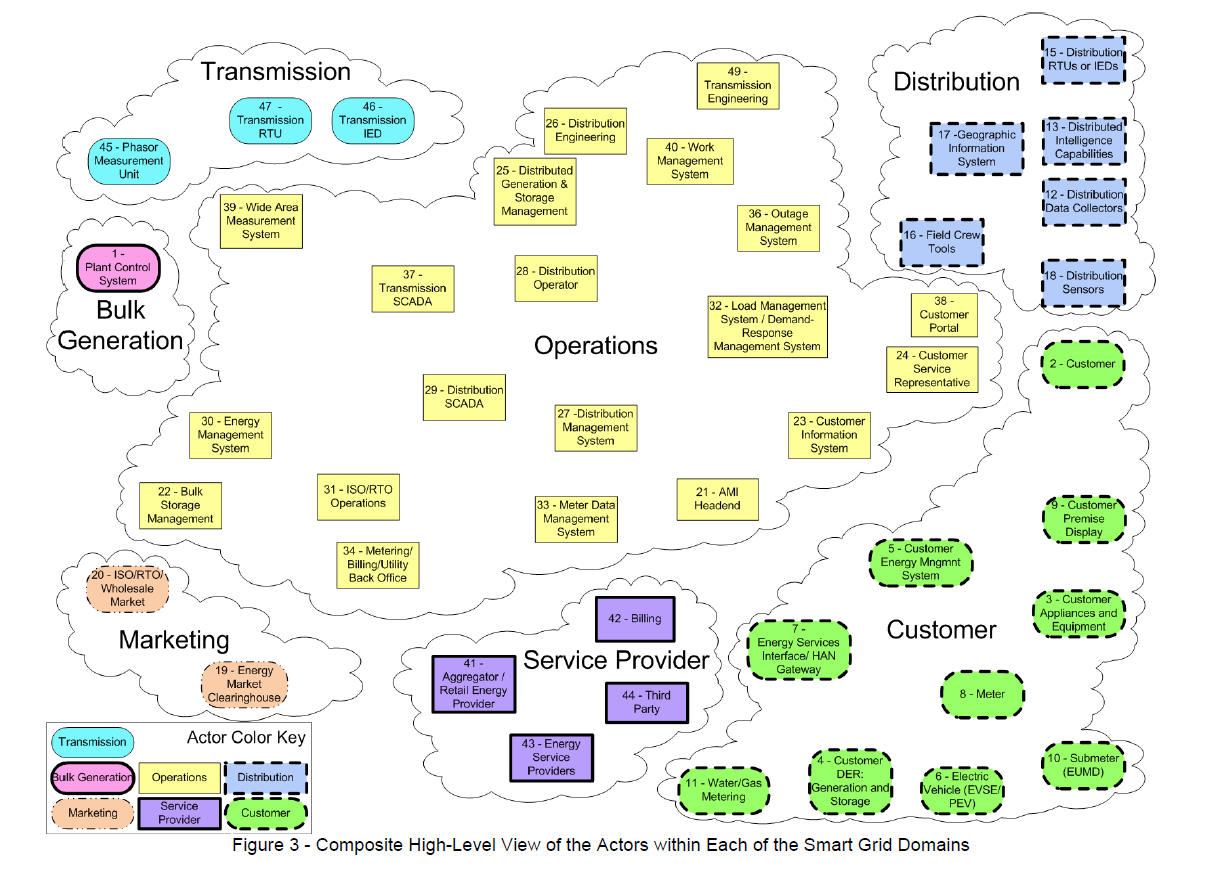 39. Wide Area Measurement
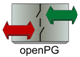 30. Energy
Management
Systems
29. Distribution SCADA & DMS
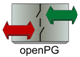 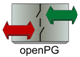 37. Transmission SCADA & Advanced Apps
31. ISO/RTO Operators
*NISTIR 7628, August 2010
[Speaker Notes: 7628, August 2010  Interfaces 6 and 19]
openPG Business Case
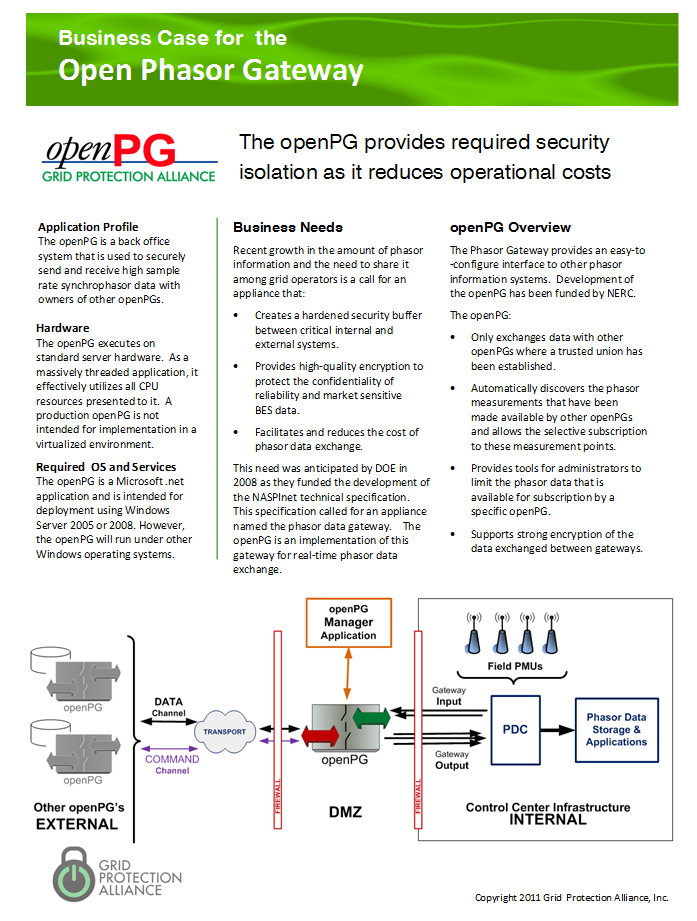 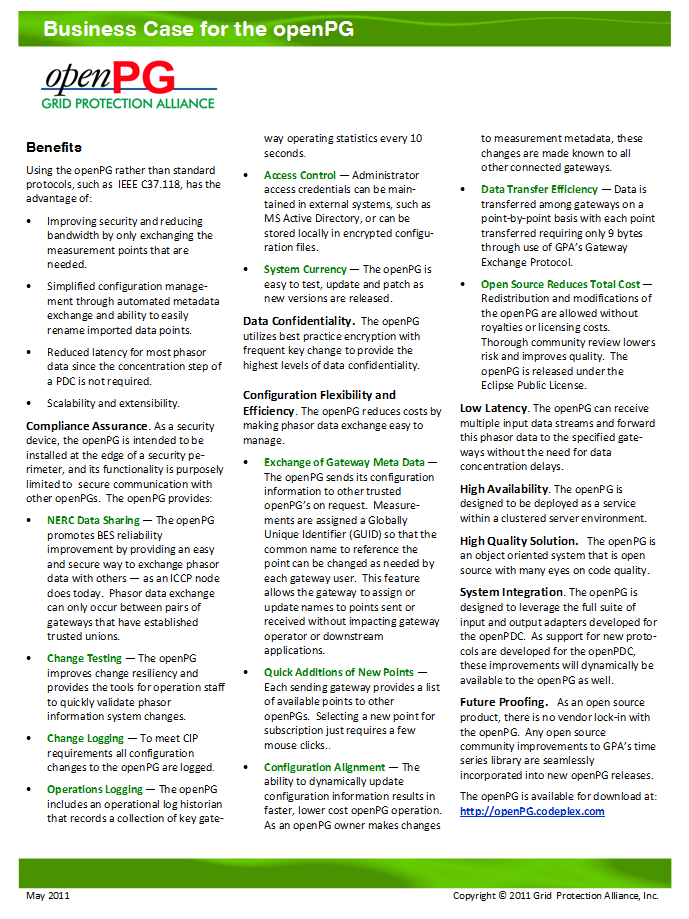 An edge device for the security perimeter
Lowers the cost of configuration management
See: openPG.codeplex.com for a copy.
[Speaker Notes: Why would you want a gateway?]
openPG Value for NERCnet
Lower cost – purchase only capacity needed
Subscription to points can be dynamic
Avoids having to exchange all points all the time
Network use enforcement
openPG can enforce maximum subscription limits
By gateway association
In total.
Fair billing with low administrative costs
openPG provides billing metrics
The openPG is “Registry” Indifferent
Recognition that each entity needs the option to operate within its own name space. 
openPG allows easy exchange of phasor meta data among entities without the need for a common naming schema
Redundant measurements can be published and subscribed
openPG can easily be integrated with enterprise or vendor modeling systems – or a regional naming service (the NASPInet vision)
C37.118 Does Not Scale Well
In theory, C37.118-2005 can scale to the 64K UDP packet limit.
In practice, UDP has been found to frequently be throttled to 16K packet sizes – around 130 PMUs.
61850-90-5 is likely to hit this limit sooner
Solution
Add configuration complexity through use of multiple output streams
Implement the openPG which has been designed for very-high volume phasor traffic
Typical application of the openPG
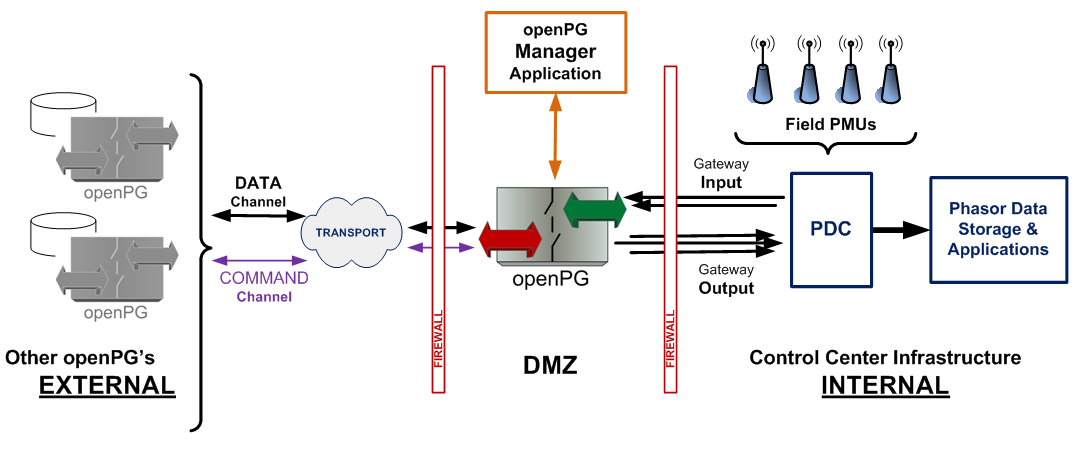 openPG - High Level Functionality
Reliably exchange high-sample rate signal values and timestamps (measurements) with other gateways so that this information moves between each owner’s Phasor Data Concentrators with minimum time delay.
Enable gateway administrators to easily select the measurement points which are to be made available to owners of other gateways.
Enable gateway administrators to easily select the points that they chose to consume (i.e., the subset of the points made available to them) from other gateways.
openPG - High Level Functionality
Detect, log and alarm on communications issues.
Be implementable as a high-availability solution that can meet NERC CIP compliance requirements.
Support encrypted communication among gateways as well as minimize bandwidth requirements for gateway-to-gateway data exchange.
Utilize standard communications, networking and server hardware.
Be easily extensible to support the development of custom interfaces to the gateway owner’s internal infrastructure and/or new phasor data protocols.
openPG Architecture
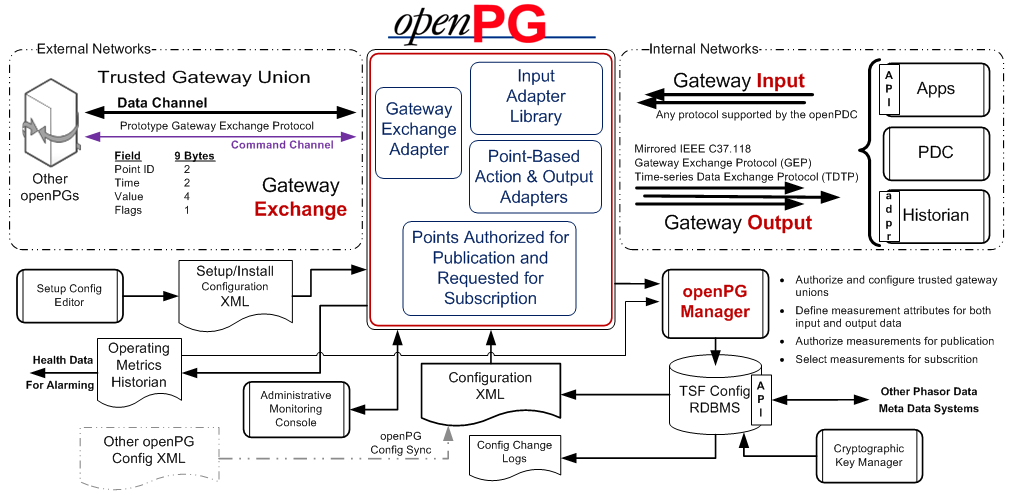 openPG Data ExchangeGPA’s Gateway Exchange Protocol
Includes a TCP command channel and an UDP data channel.
Command Channel
Authenticates other gateways
Exchanges metadata on points
Requests points for subscription
Data Channel
Protocol is a 9-byte packet for phasor data
Point ID, Time, Value, and Quality Flags
Data exchange efficiency is among the most important design considerations for a phasor gateway.
Subscription Process – Setup(OpenPG 1.0)
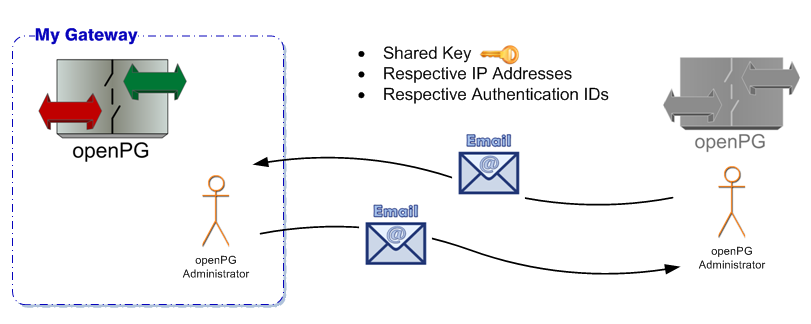 Subscription Process – Step 0
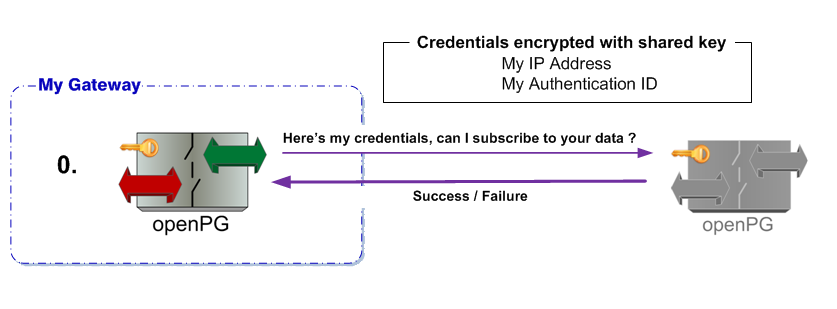 Subscription Process – Step 1
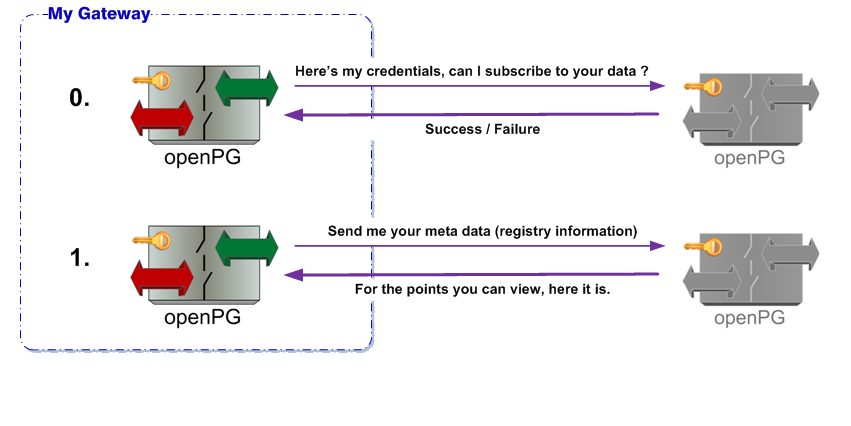 Subscription Process – Step 2
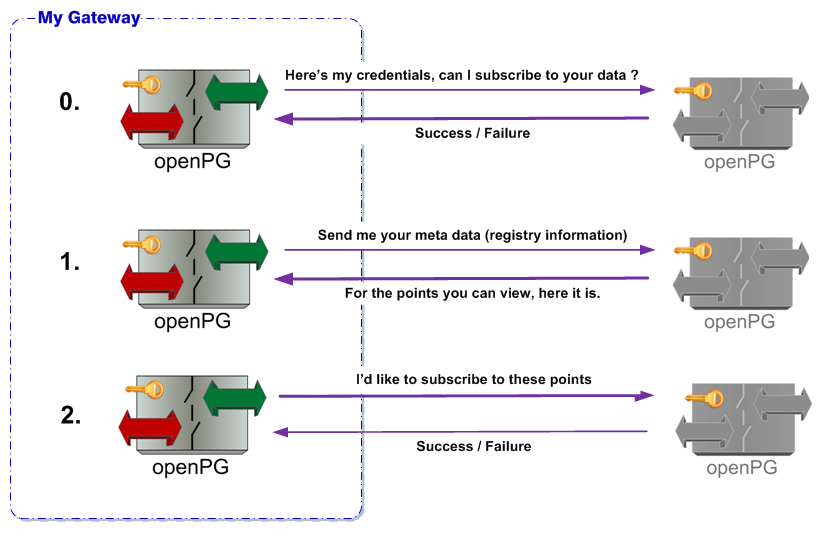 Subscription Process – Step 3
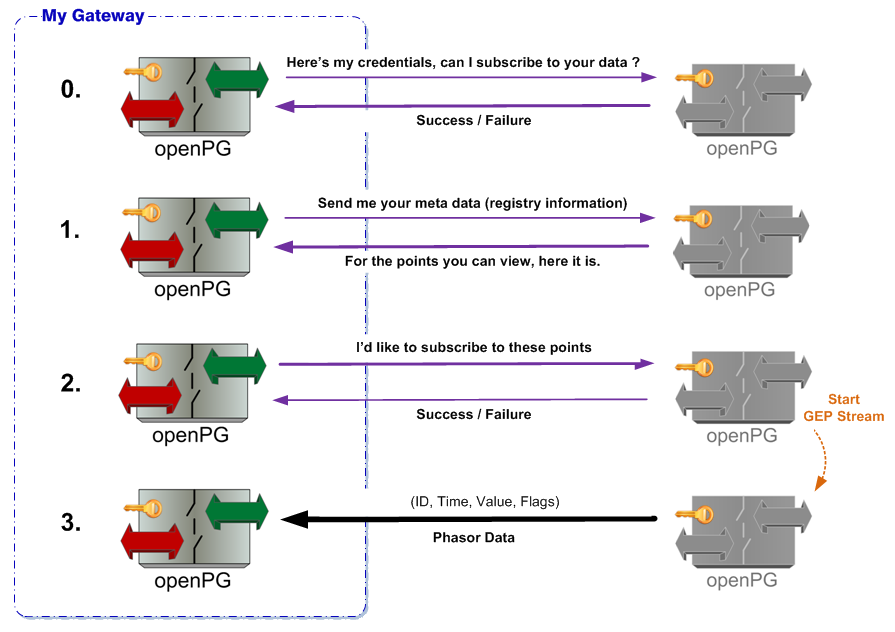 Phasor Data Stream Established.
openPG Inputs
All the inputs of the openPDC, including:
Frame-based Protocols
IEEE C37.118 up to 120 samples per second
IEEE 1344
BPA Stream
Macrodyne
SEL Fast Message
Point-based Protocols
GPA’s Time-series Data Transport Protocol (TDTP) used for PDC to PDC communication
GPA’s Gateway Exchange Protocol (GEP)
openPG Outputs
Point Based Data
Time-series Data Transport Protocol (TDTP)
Gateway Exchange Protocol (GEP)
ADO adapter for MS SQLserver
Mirrored C37.118
API for development of custom interfaces
Typically a gateway is paired with a Phasor Data Concentrator that time-aligns gateway data with internal phasor data.  Version 1.5 of the openPDC will be able to consume both TDTP and GEP.
Mirrored C37.118 Output
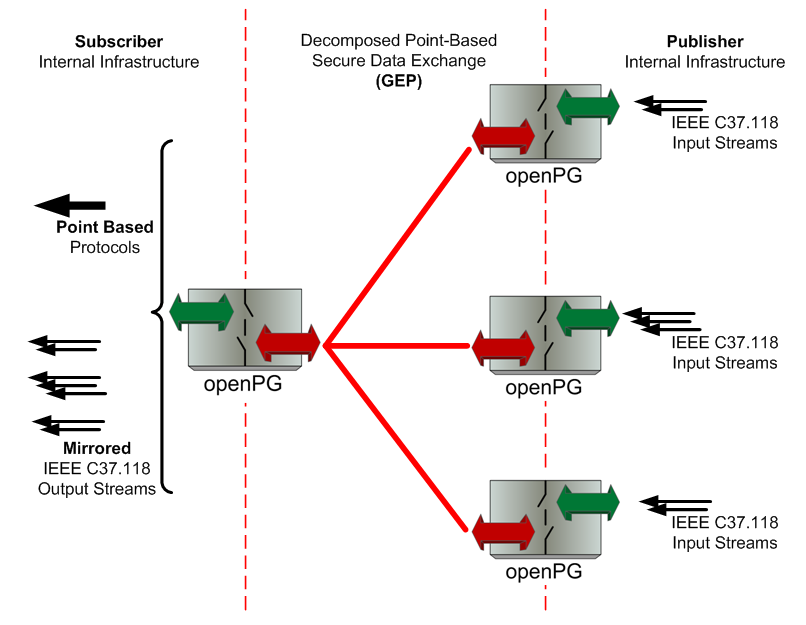 Outputs can be produced both in both point based protocols (or accessed via an API) or as a reconstituted C37.118 stream.
Administrator
authorizes an input Device Group for subscription.
Pros
 Allows the openPG to be quickly integrated with any phasor device at any level in the infrastructure

Cons
Can result in the transfer of more measurements than necessary
More complex network/firewall configuration
The Output (Subscriber) API
Problem – The need for an application to import phasor data directly from the openPG.
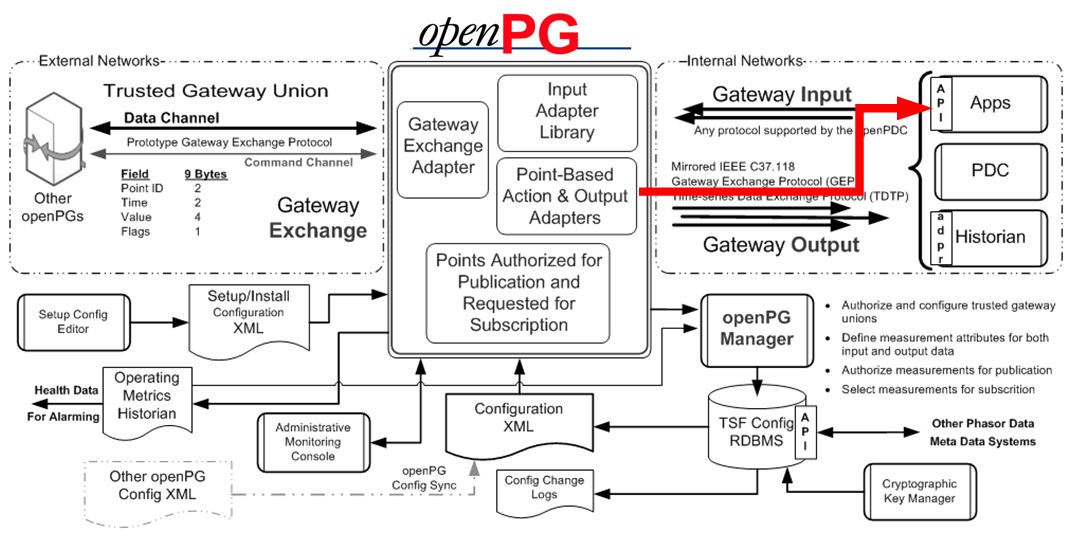 The Output (Subscriber) API
Solution 1 – Use the openPG API to allow the application to consume GEP data
Solution 2 – Use the openPG adapter template to develop a custom output or action adapter
Attach to events
Initialize
Connect to openPG
Get metadata
Provide openPG list of desired points
Subscribe (get data)
Provide data to application
Read configured list of desired points(provided by openPG Manager extension)
Points are received by adapter on change
Provide data to a service and port in custom format
openPG Security Profile
Availability – HIGH
Integrity – HIGH
Confidentiality – MODERATE
openPG Encryption(openPG Version 1.1)
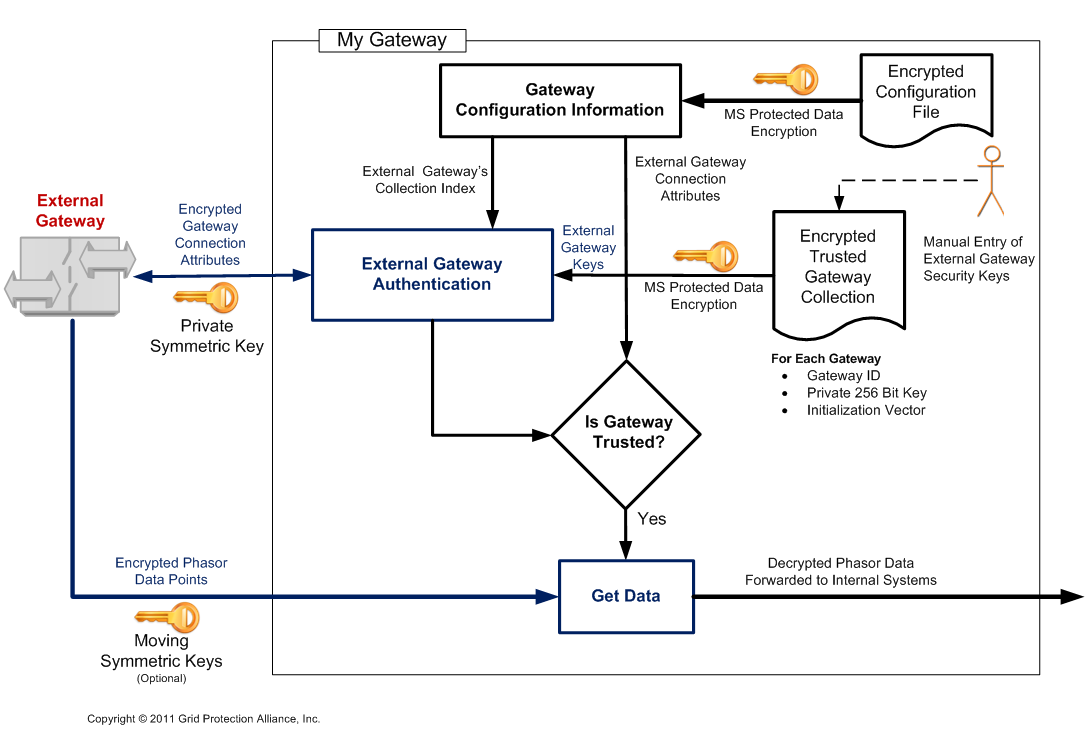 The openPG will be security tested by the University of Illinois Information Trust Institute in early 2012
openPG Throughput Exercise
The Demonstration SetupopenPG API & Throughput Demo
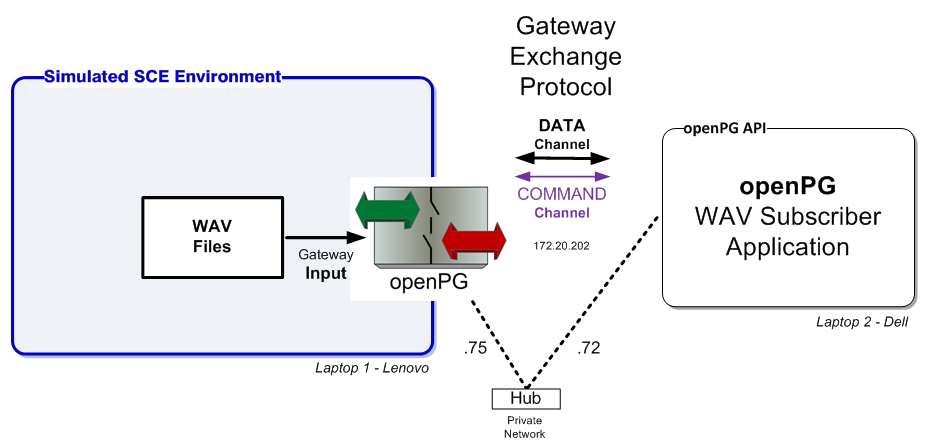 openPG as Publisher
Gateway Client
1 Song @44.1Khz with 2 channels =
88,200 values / sec , or
~ 150 PMUs @ 30 samples / sec
Gateway Client



Gateway Client
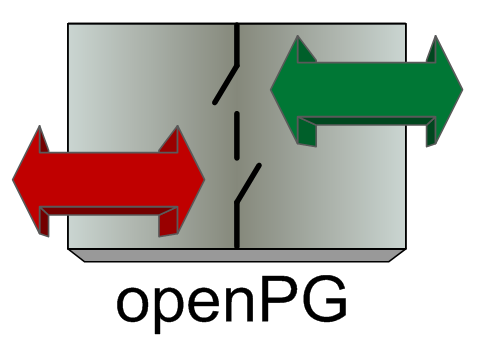 Song 
Gateway Client
Gateway Client
Gateway Exchange
Protocol
openPG as Subscriber
Song 
Song 

1 Song @44.1Khz with 2 channels =
88,200 values / sec, or
~ 150 PMUs @ 30 samples / sec


Song 
Song 
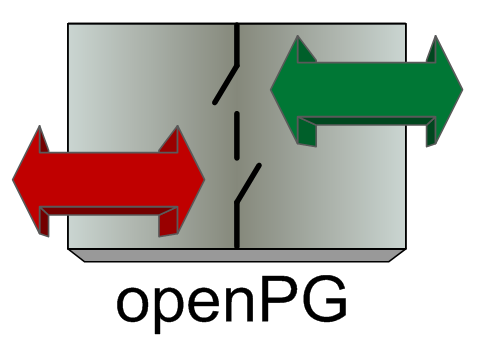 Song 
Gateway Clients
Gateway Clients
Gateway Clients
Song 
Gateway Exchange
Protocol
Raw openPG CapabilityPublication Only
Gateway Client

CPU Bound to 3.5 million values / sec
with 1 Input Song and 40 Clients, or
~ 5,800 PMUs @ 30 samples / sec

Gateway Client

Gateway Client
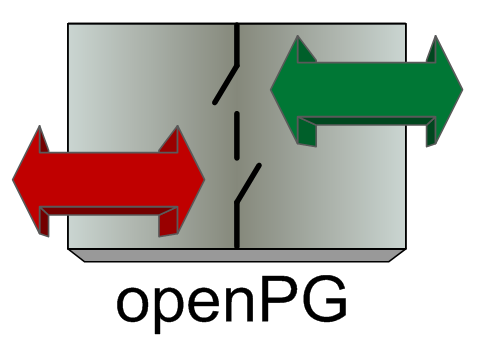 Song 
Gateway Client
Gateway Client
Gateway Exchange
Protocol
Test Hardware
Intel i5 – 64bit OS, 2.6 GHz
Raw openPG CapabilitySubscription Only
Song 
Song 


CPU Bound to 2.6 million values / sec 
with 30 Input Songs and 5 Clients, or~ 4,400 PMUs @ 30 samples / sec

Song 
Song 
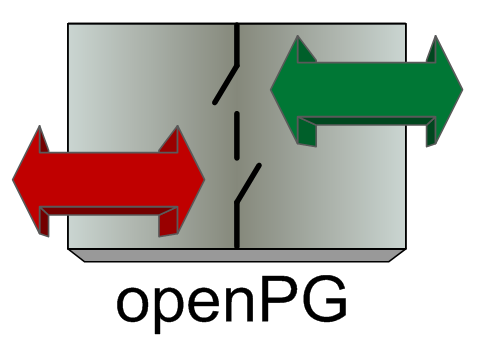 Song 
Gateway Clients
Gateway Clients
Gateway Clients
Song 
Gateway Exchange
Protocol
Test Hardware
Intel i5 – 64bit OS, 2.6 GHz